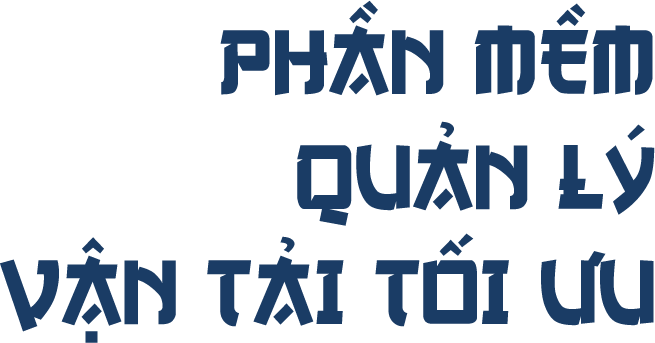 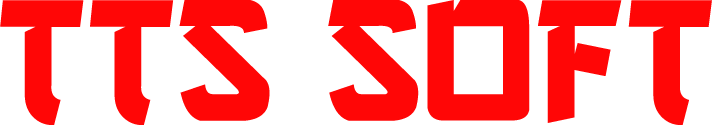 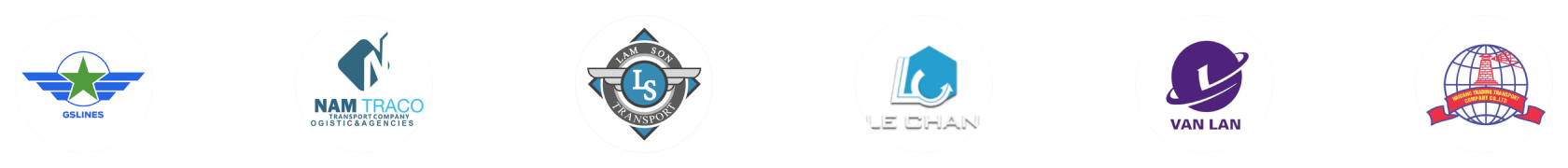 ĐỐI TÁC CHIẾN LƯỢC
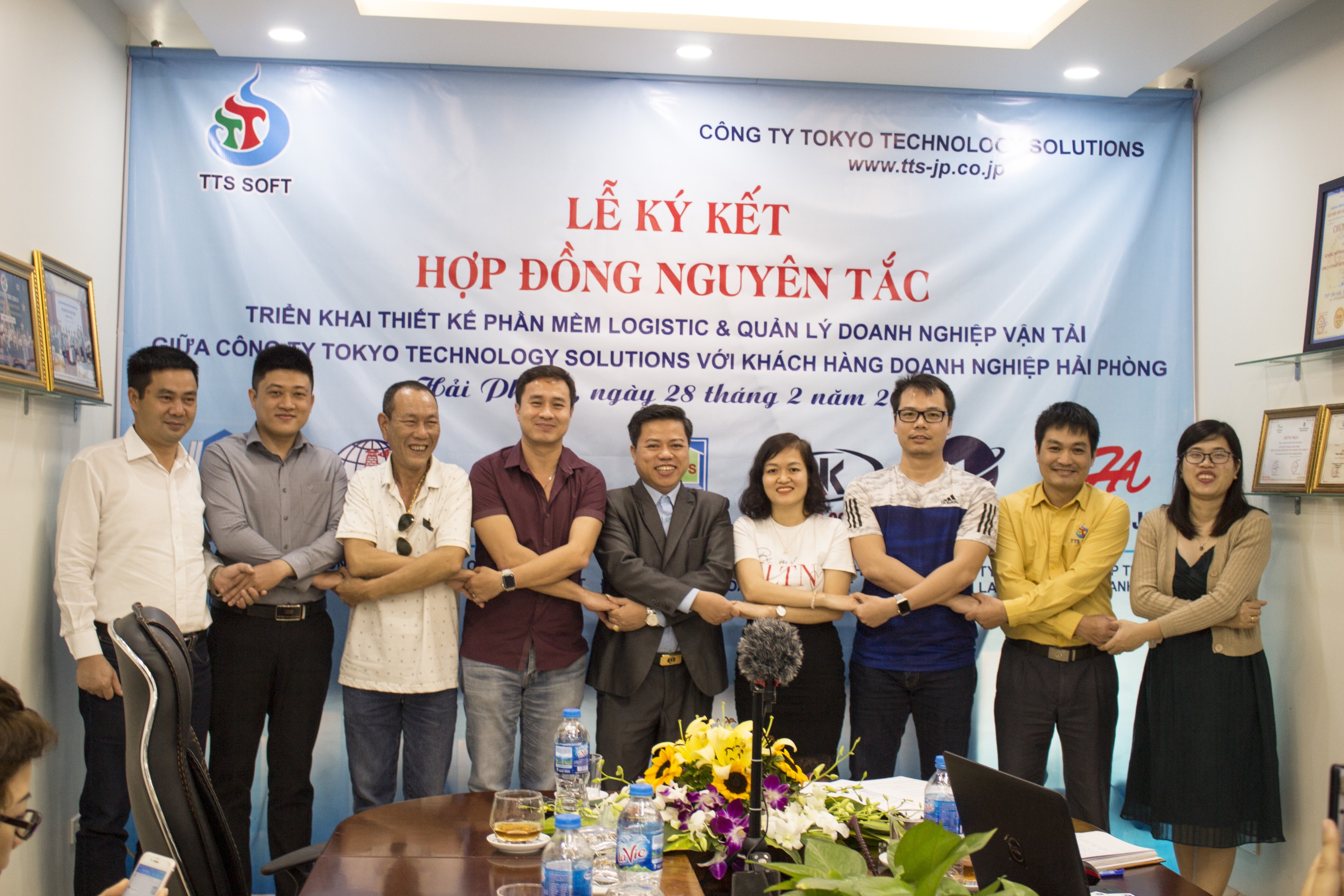 ĐÁNH BẠI CÁC DOANH NGHIỆP
KINH DOANH TRUYỀN THỐNG
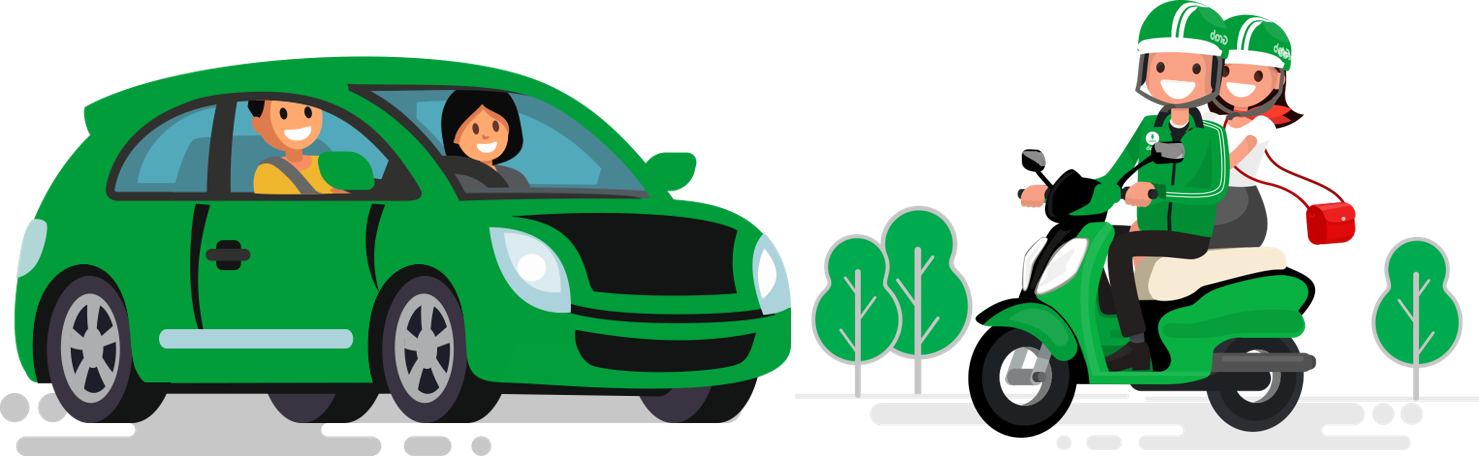 LỢI ÍCH 1: TIẾT KIỆM CHI PHÍ, GIẢM THIỂU RỦI RO
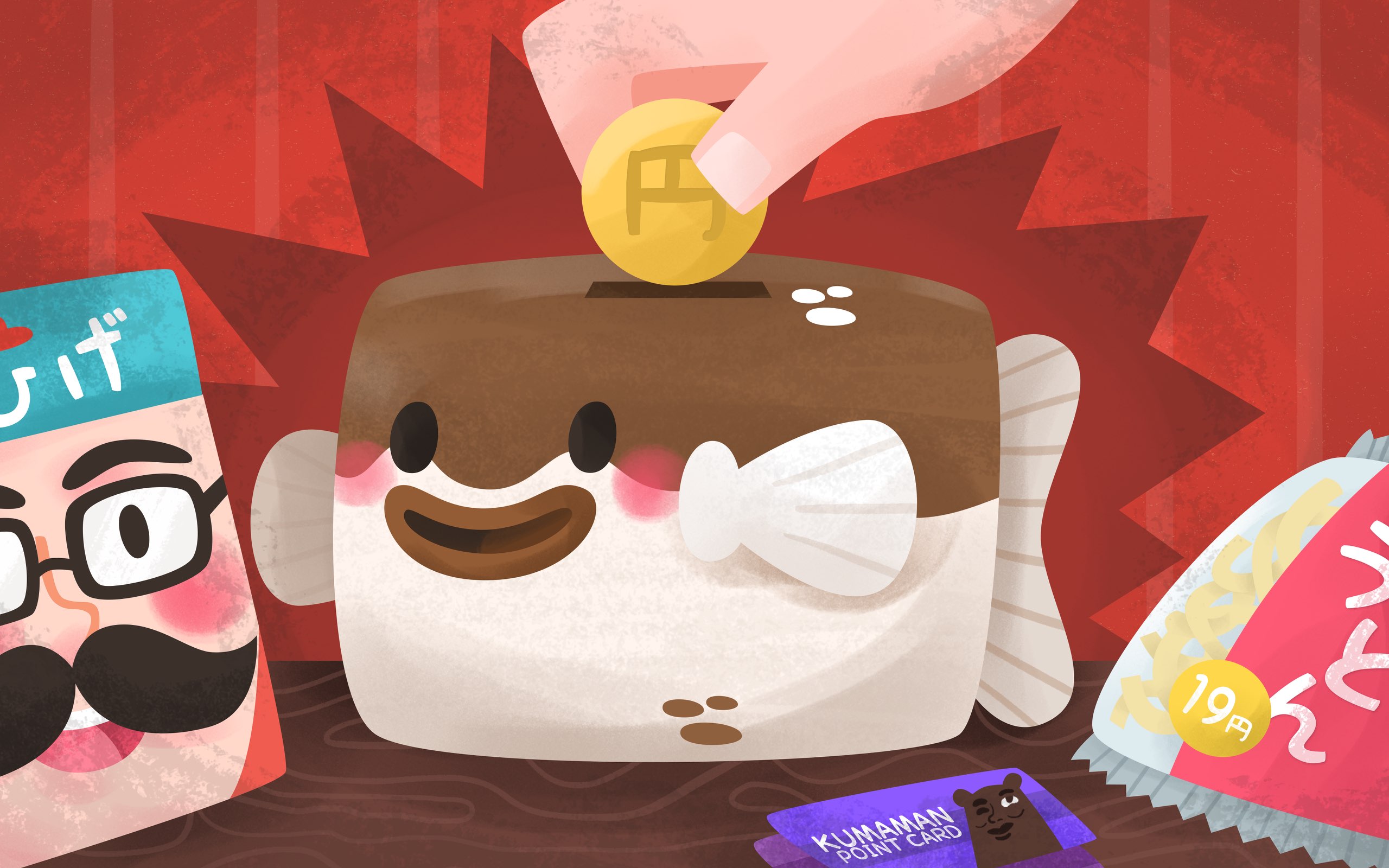 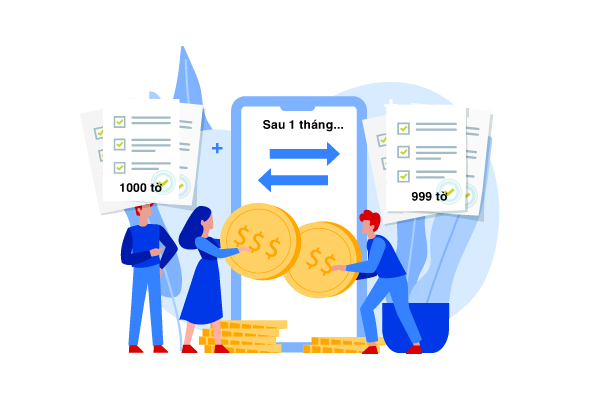 TIẾT KIỆM CHI PHÍ, GIẢM THIỂU RỦI RO
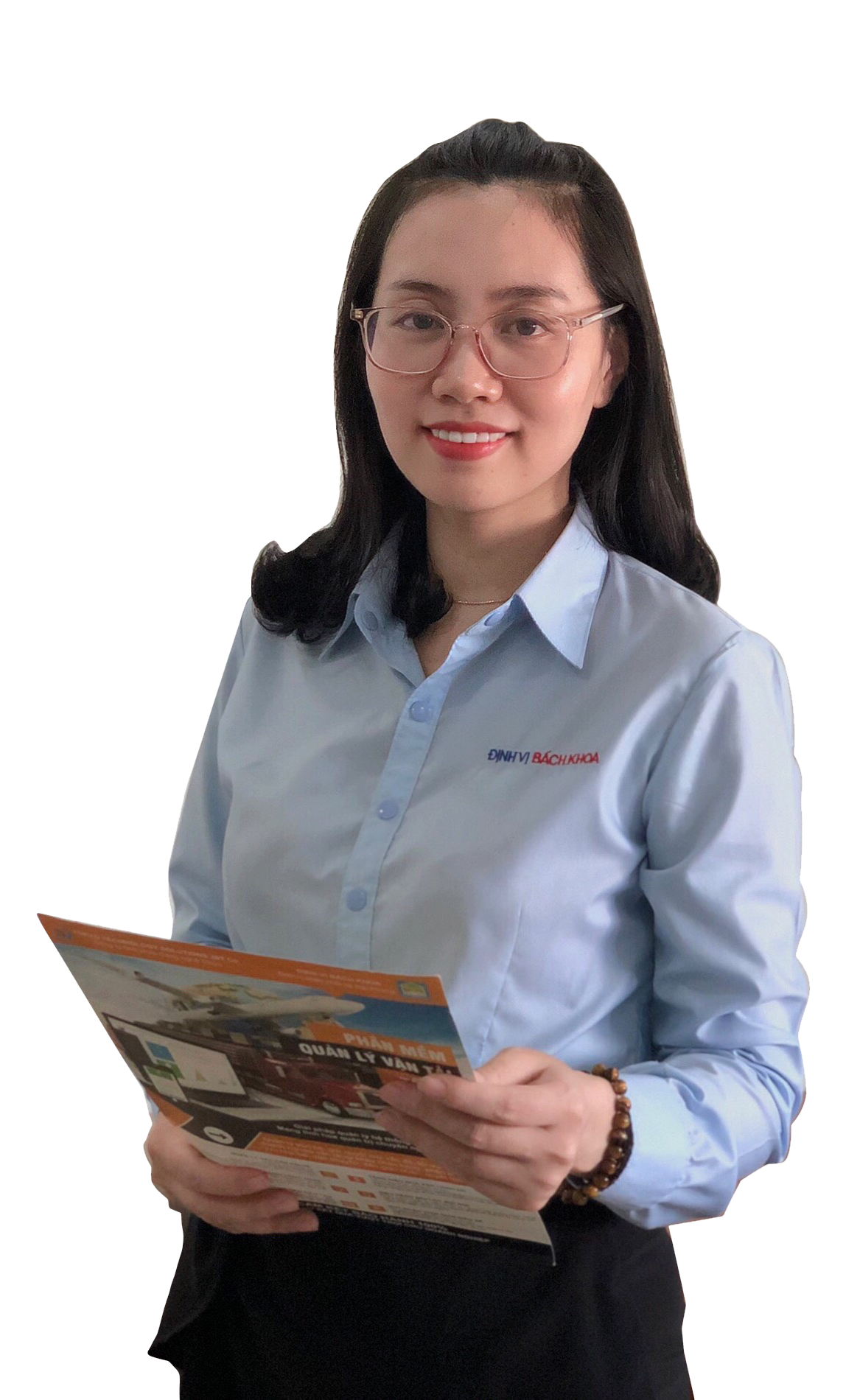 Tiết kiệm thời gianTiết kiệm công sứcTiết kiệm nhân lực
LỢI ÍCH 2: GIẢM LỆ THUỘC NHÂN SỰ
QUY TRÌNH HOẠT ĐỘNG BÀI BẢN CHUYÊN NGHIỆP
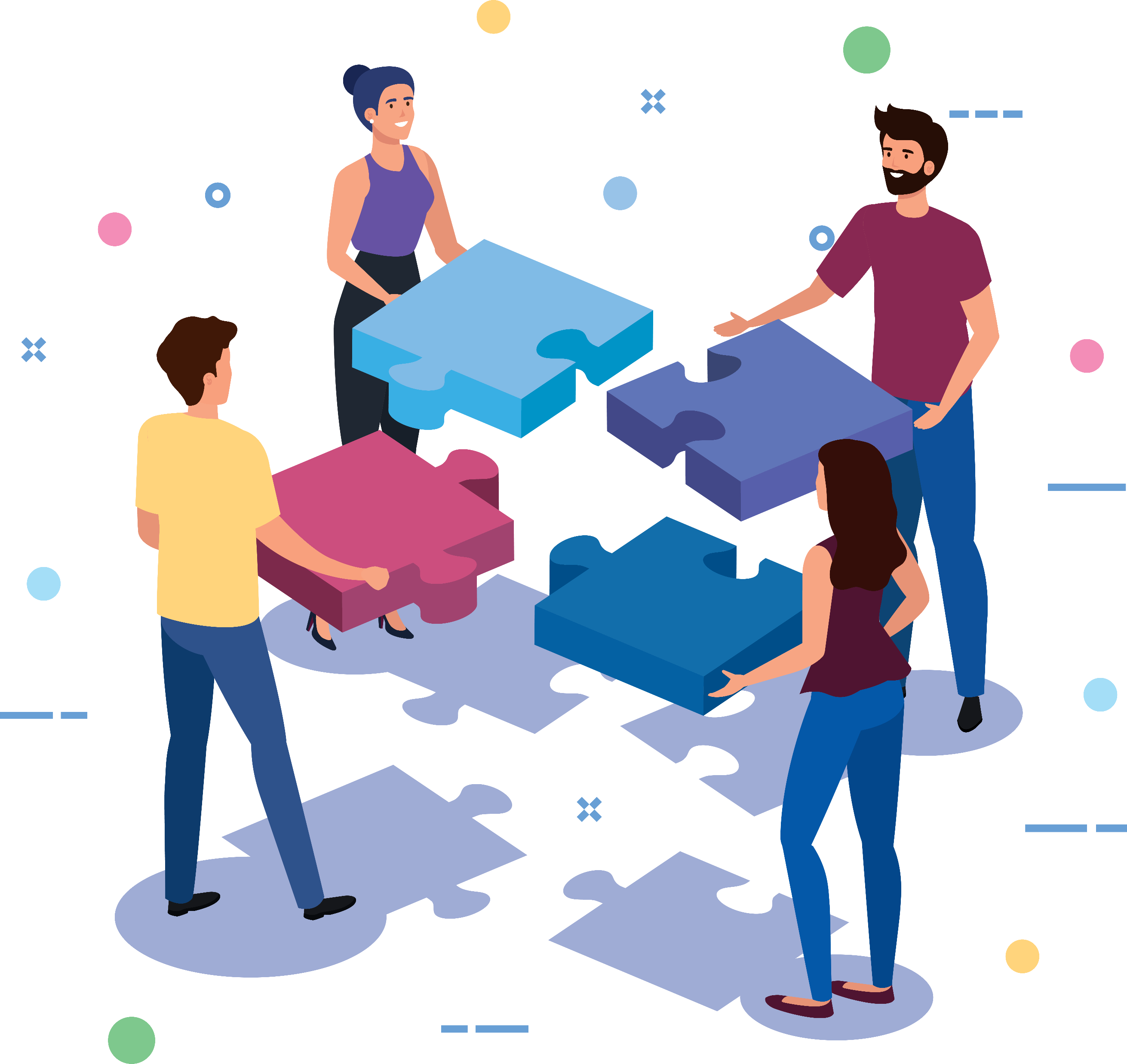 Nhân viên: THÍCH LÀM “SAO”
Không chia sẻ, hướng dẫn
Thích làm theo ý mình
Thái độ kiêu ngạo
Bệnh “ngôi sao” mãn tính
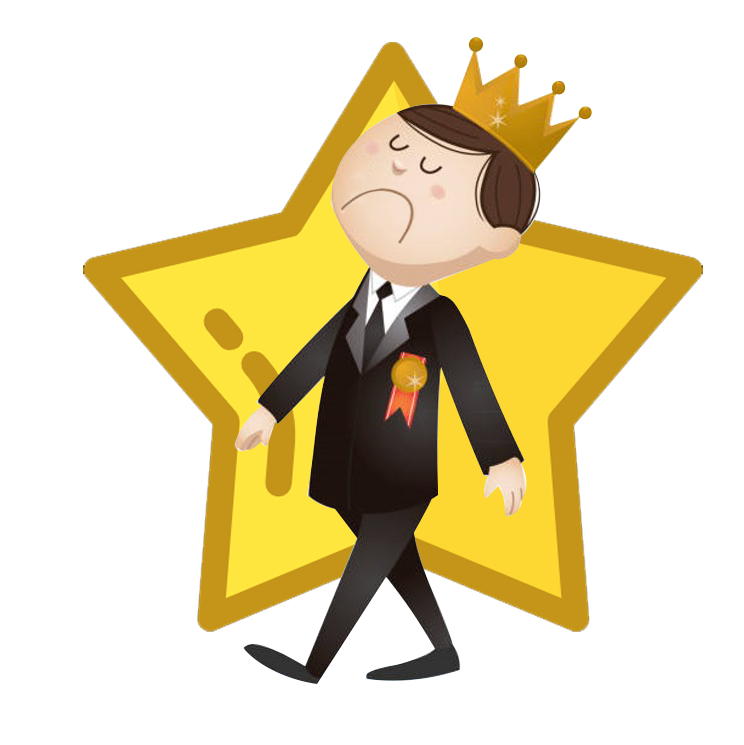 XÂY DỰNG HỆ THỐNG QUY TRÌNH TỐI ƯU
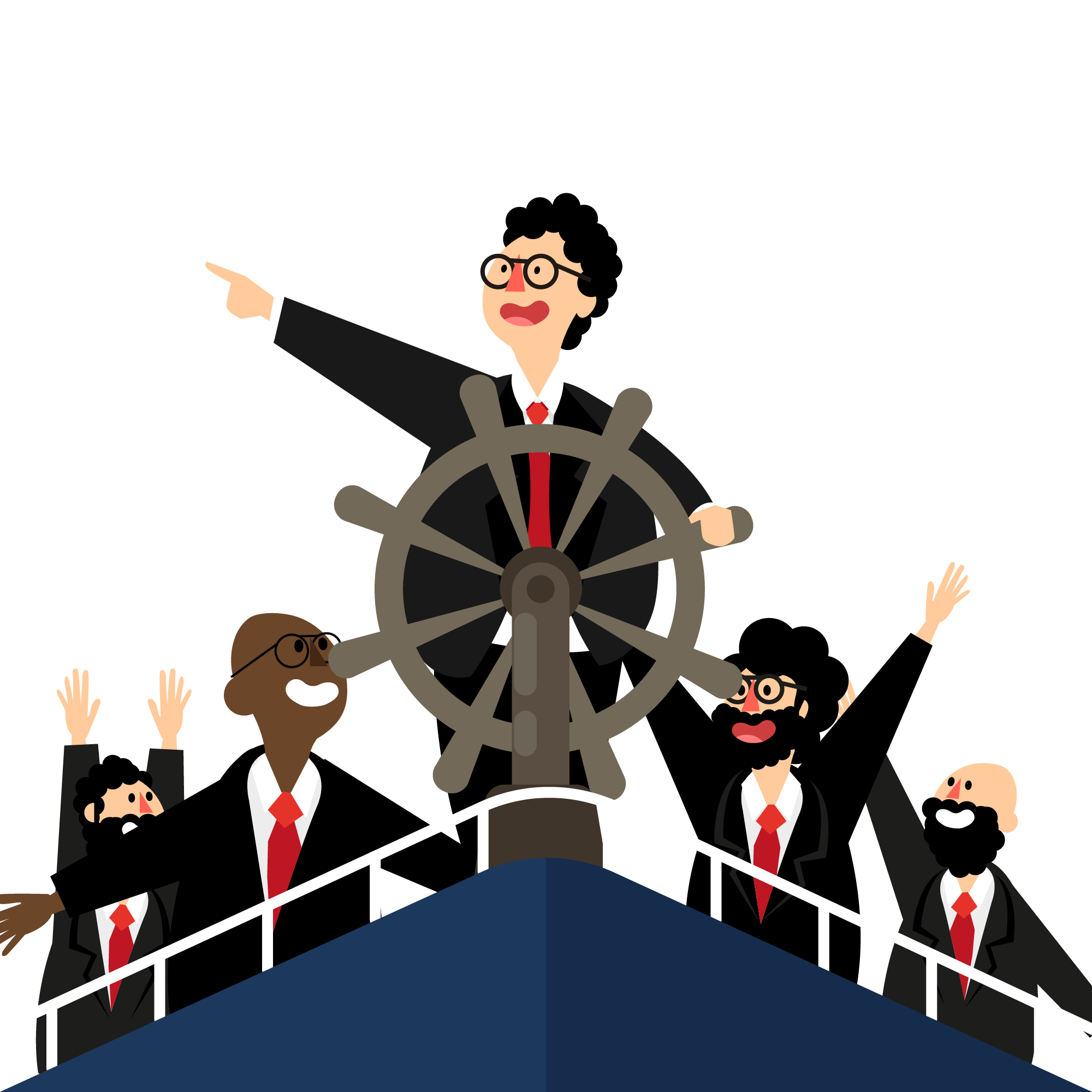 Quy trình khép kín, xuyên suốt, đồng nhất
Giảm phụ thuộc vào nhân viên
Dễ dàng kiểm soát, quản lý
Nhân bản nhân sự giỏi
$
$$$$$
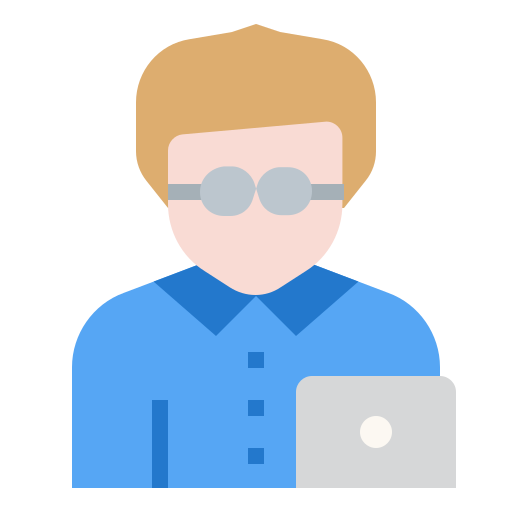 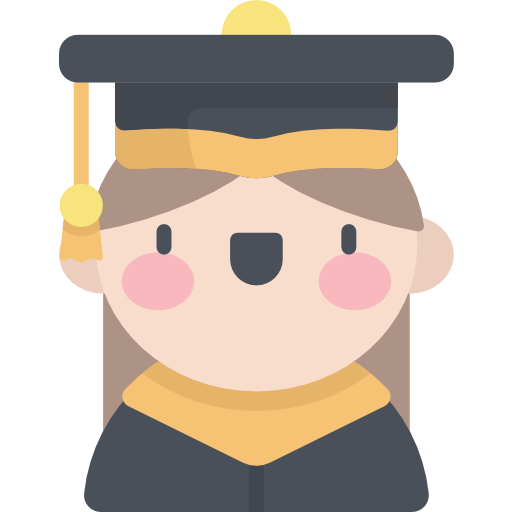 =
Xử lý công việc
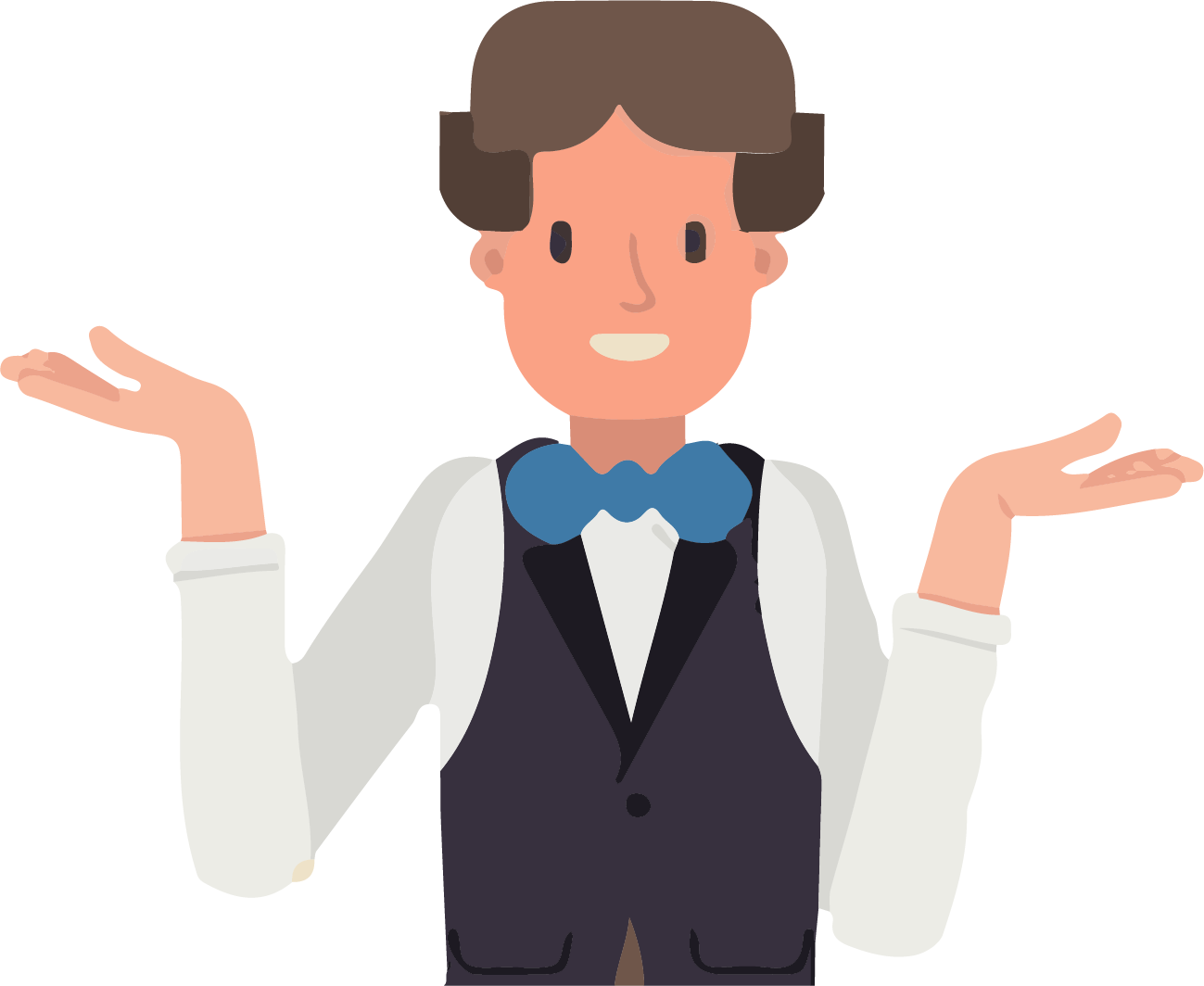 Sinh viên mới ra trường
Học sử dụng phần mềm
 2-5 ngày
Nhân viên 
Kinh nghiệm làm việc
 2-5 năm
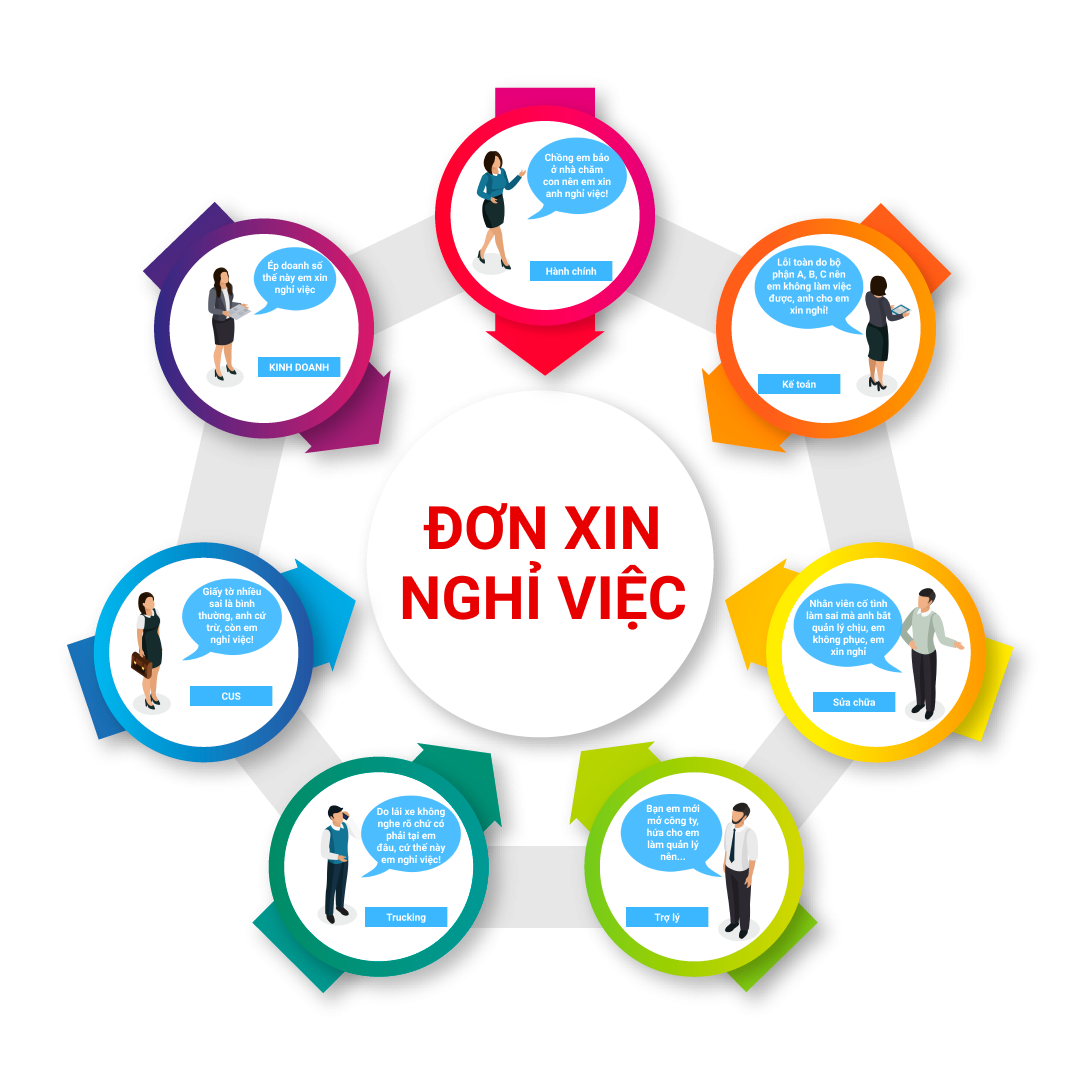 CHỦ DOANH NGHIỆP
Quy trình
KHÔNG BAO GIỜ
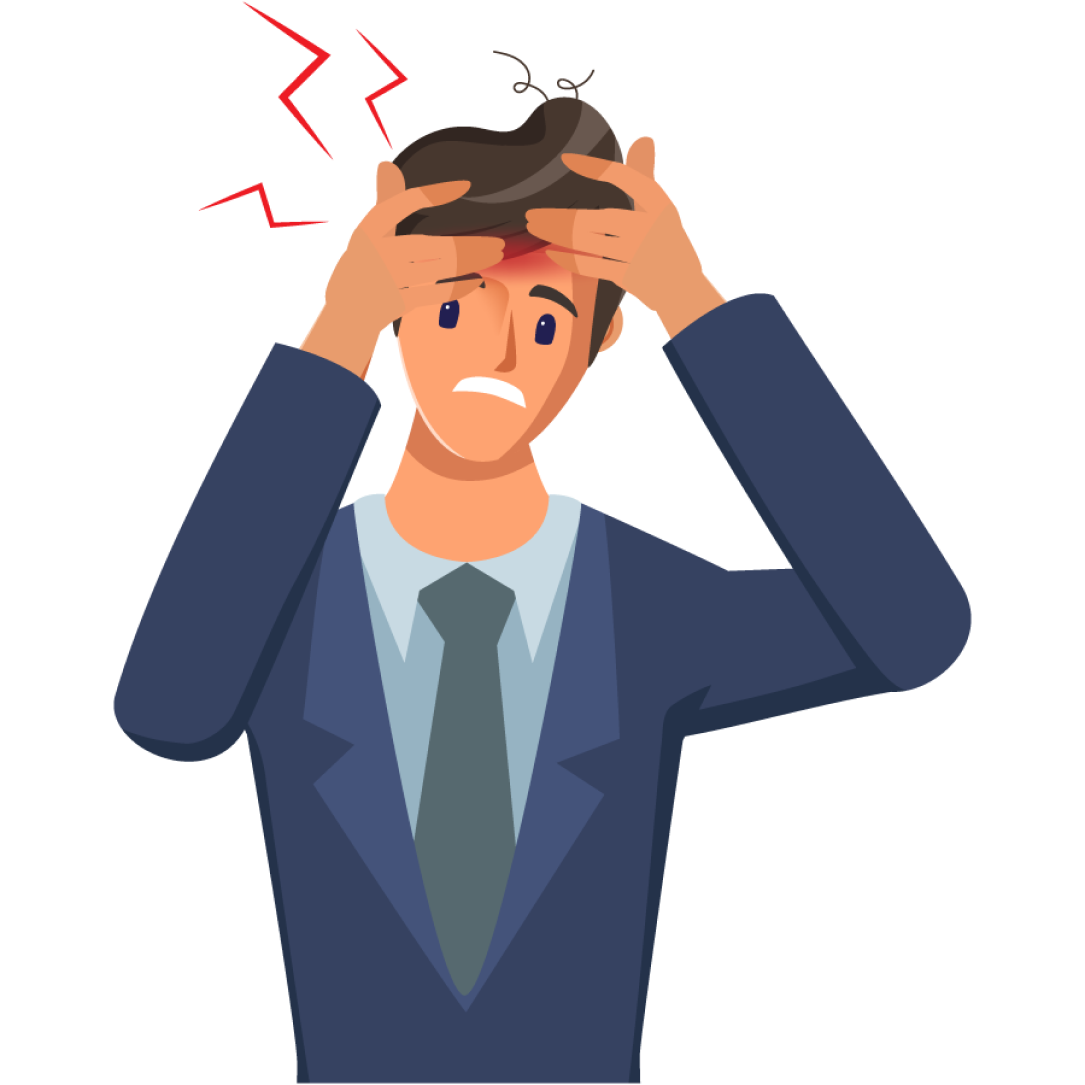 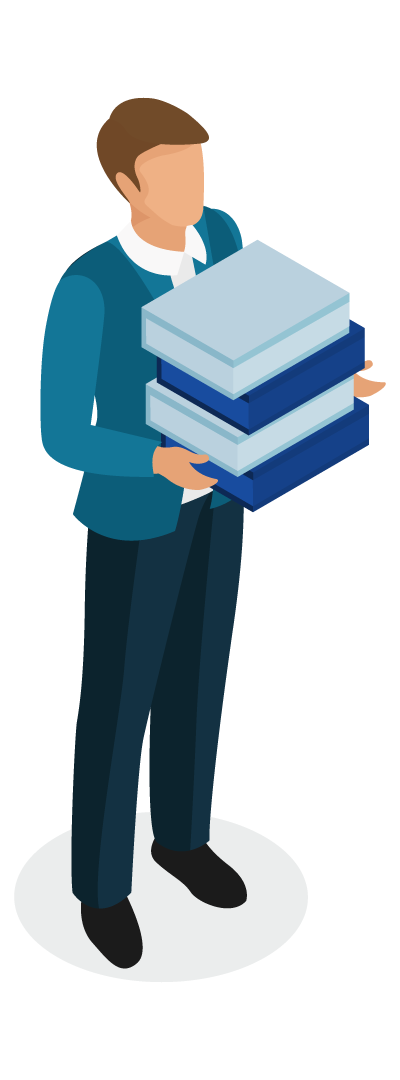 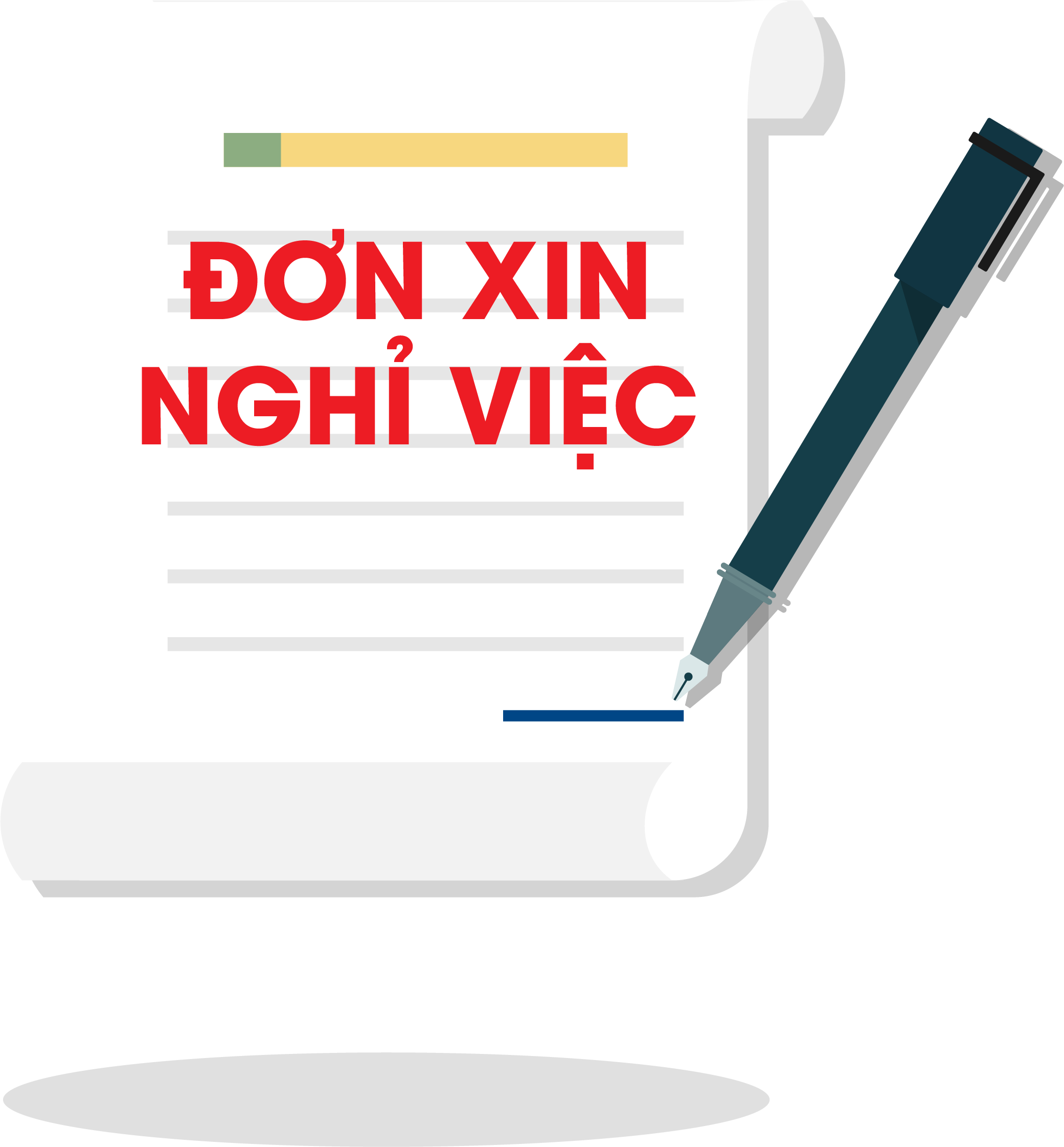 Hệ thống cũ(Đã khảo sát)
LỢI ÍCH 3: NỀN TẢNG HỆ THỐNG ĐỒNG BỘ, XUYÊN SUỐT
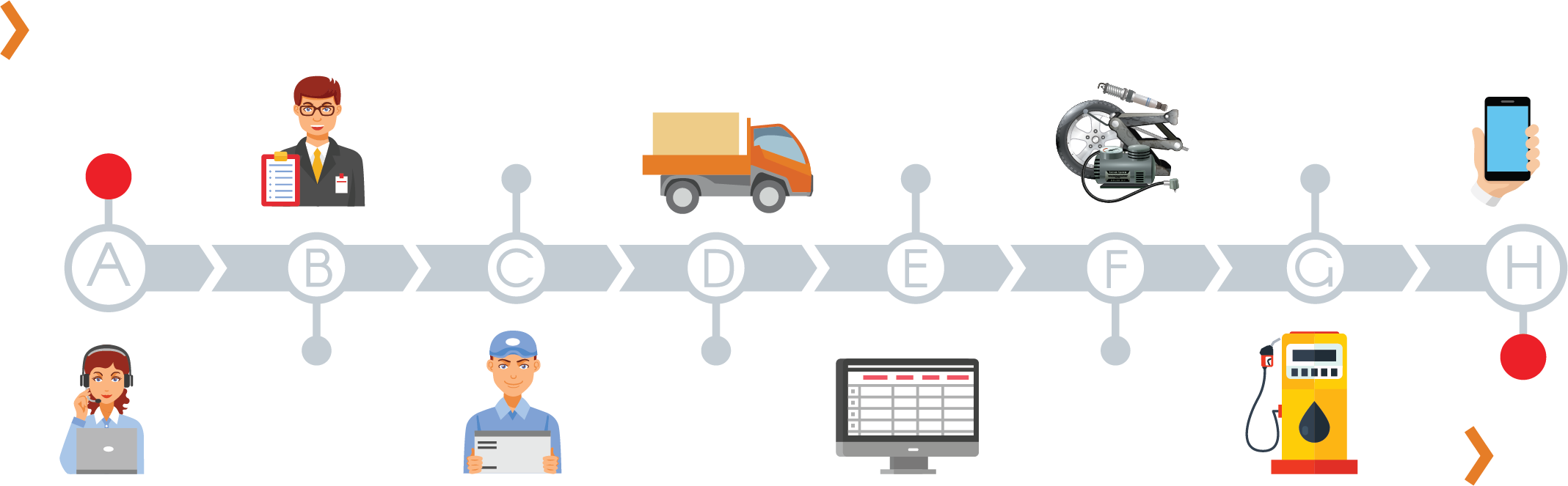 HỆ THỐNG MỚI
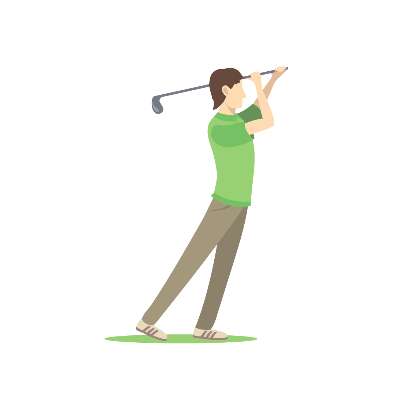 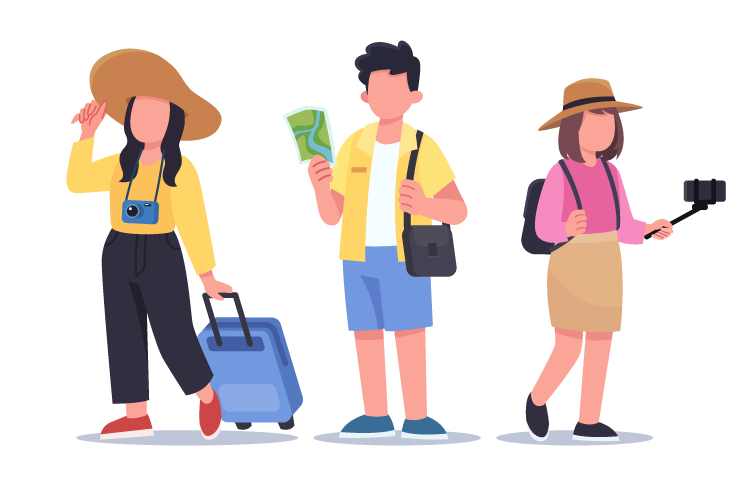 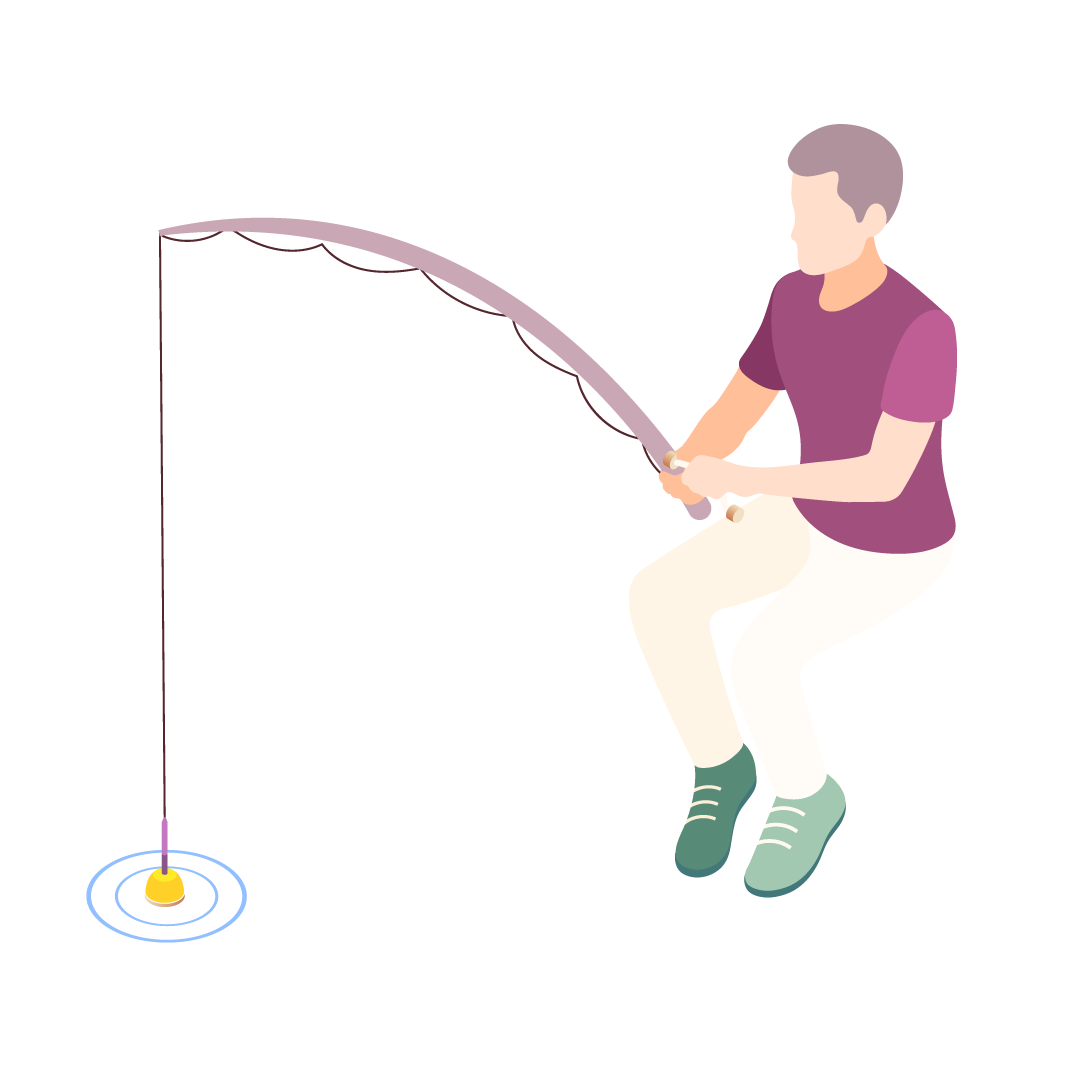 Quy trình
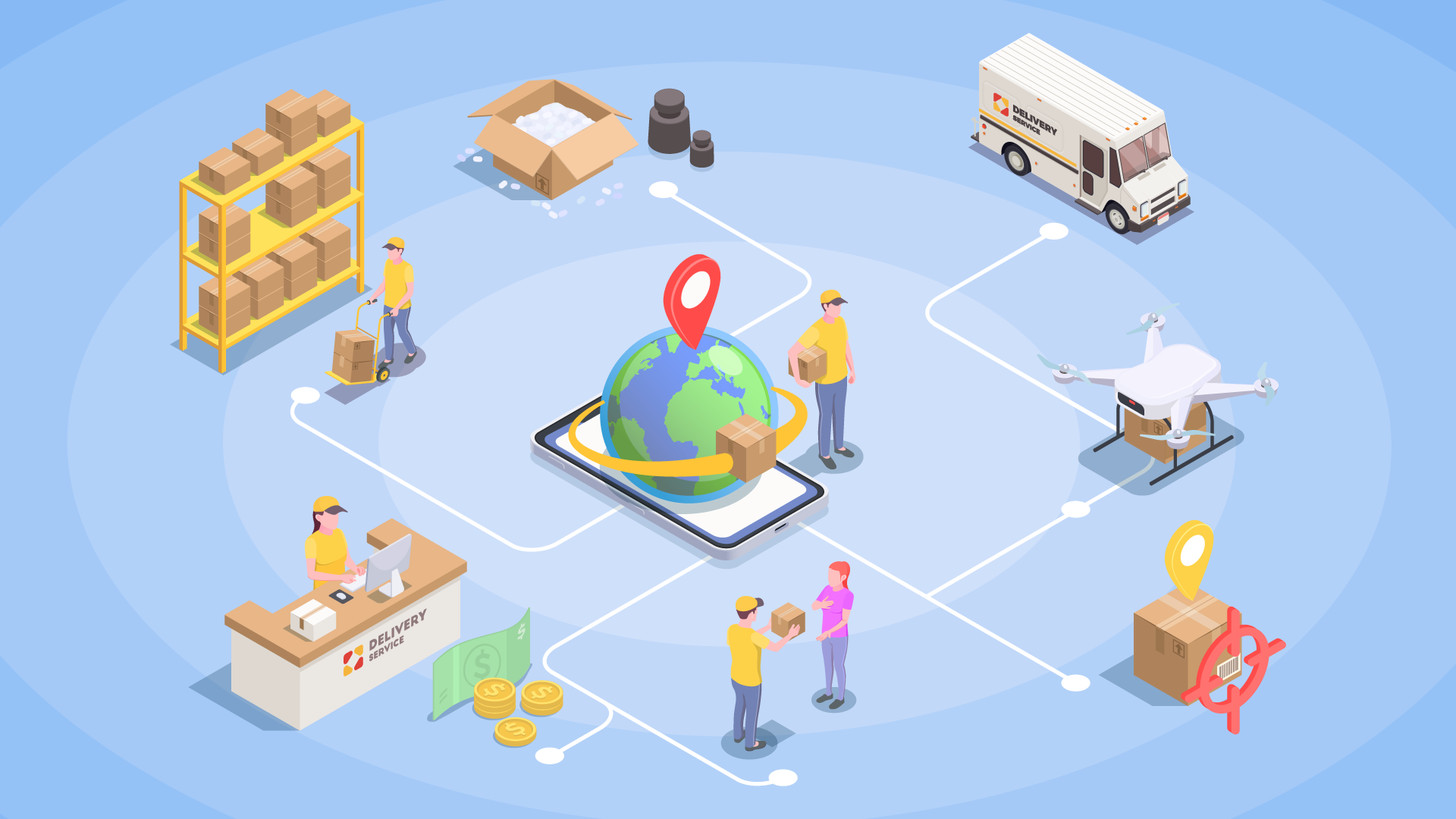 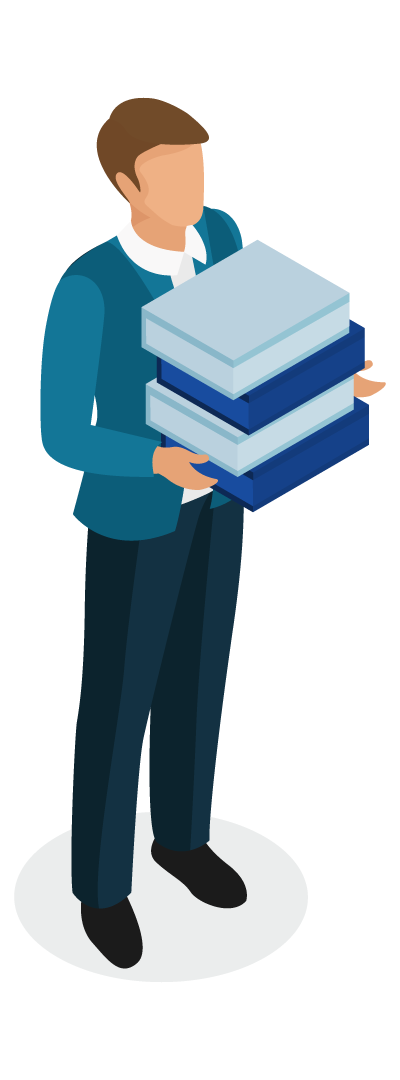 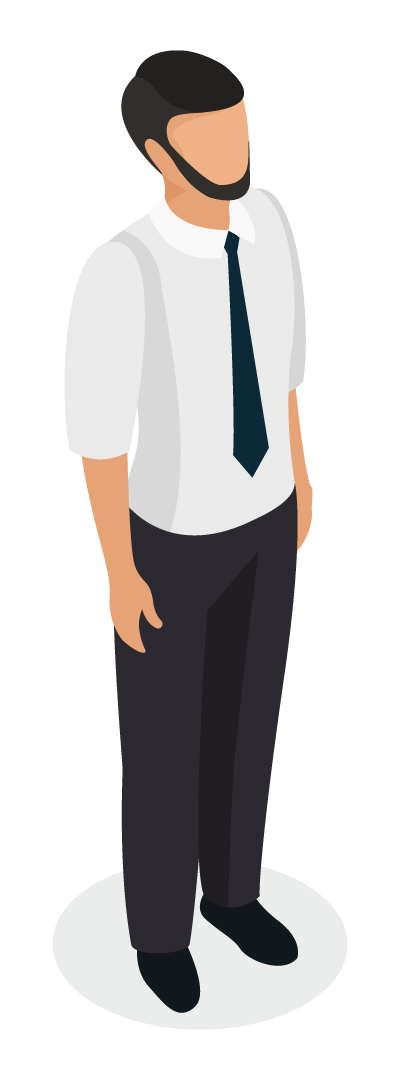 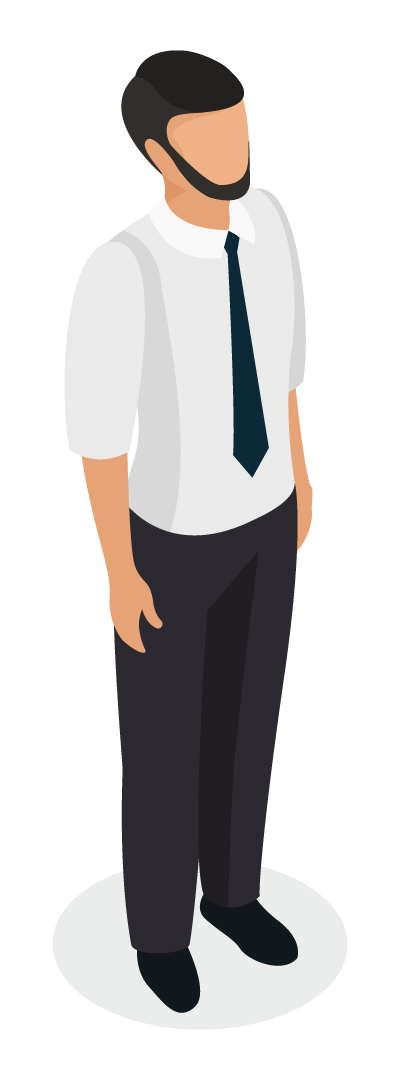 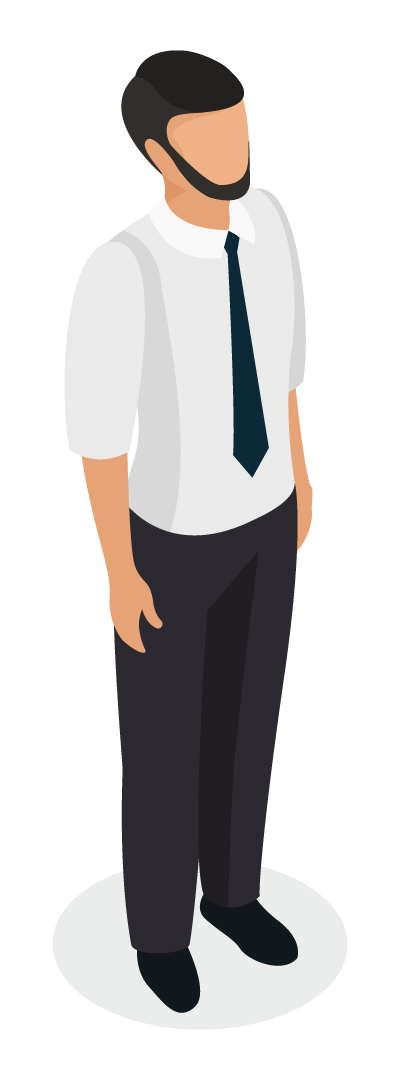 Hệ thống cũ:
Nhân viên đi, quy trình đi

Hệ thống mới:
Nhân viên đi, quy trình ở lại
Quy trình
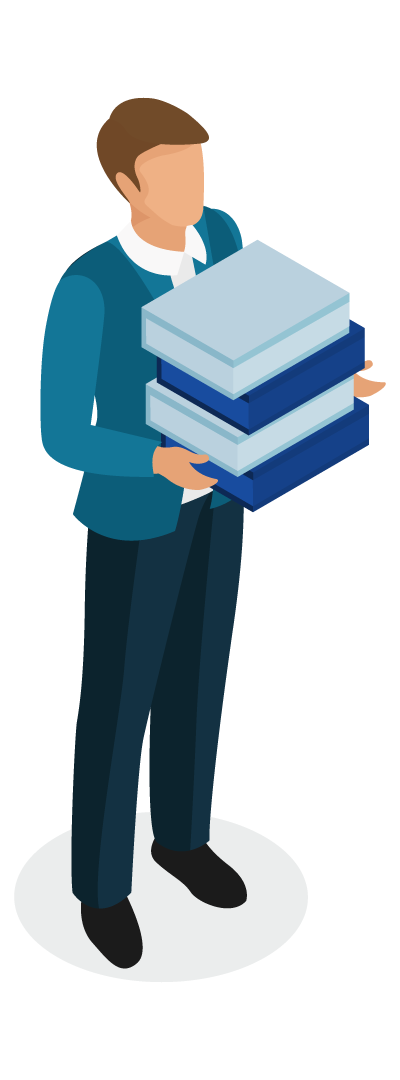 Chia sẻ của doanh nghiệp sử dụng phần mềm TTS SOFT
X
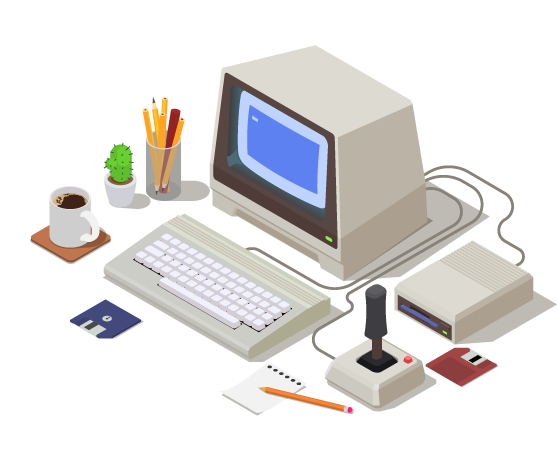 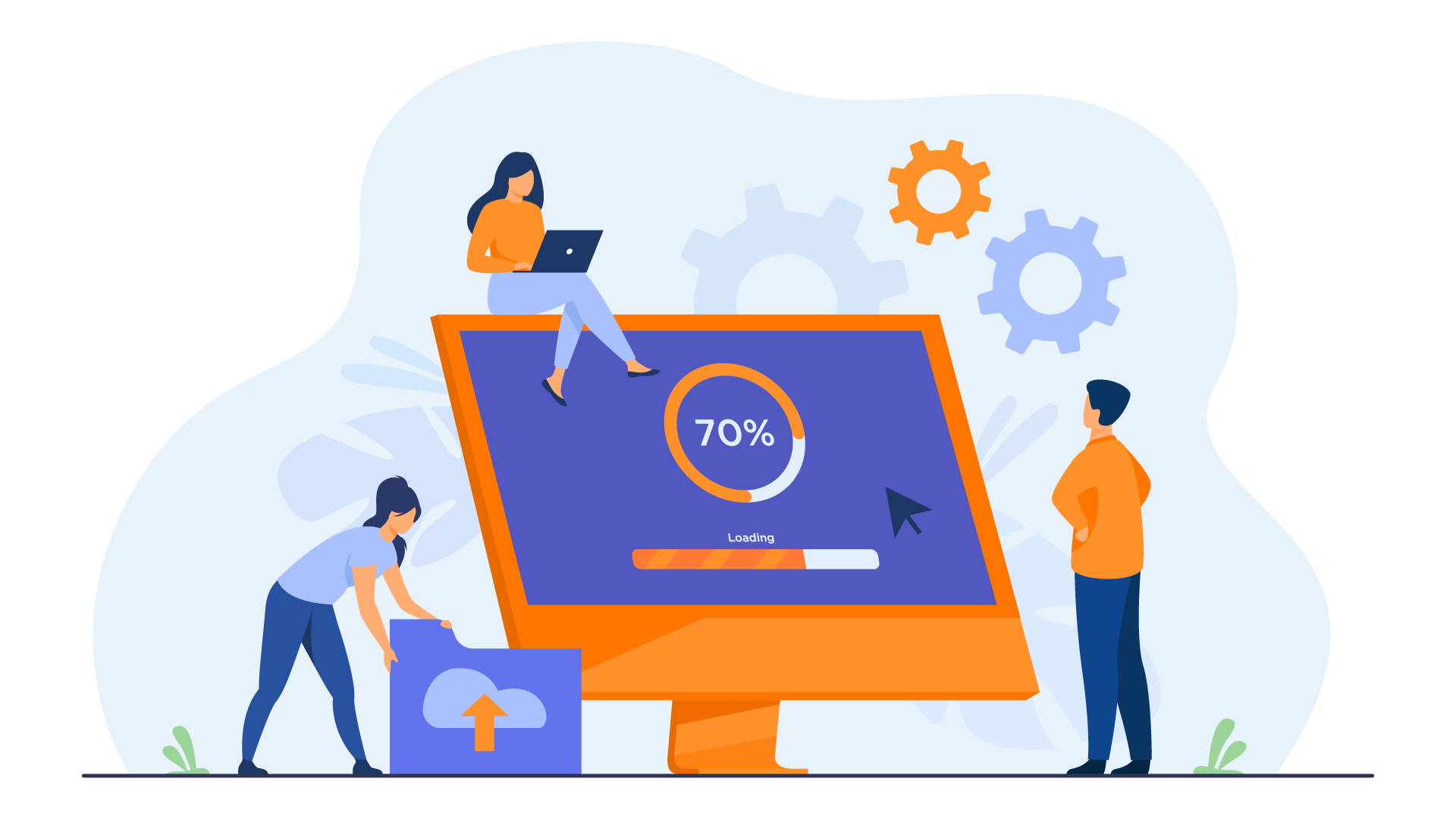 Lối đi khác biệt
Phần mềm TTS SOFT
Các phần mềm khác
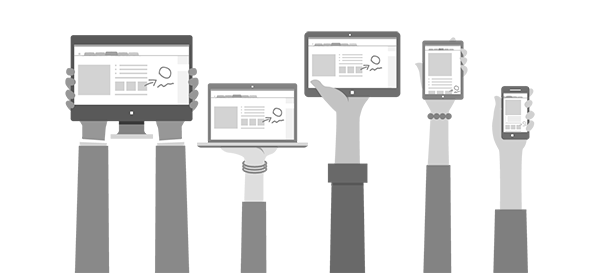 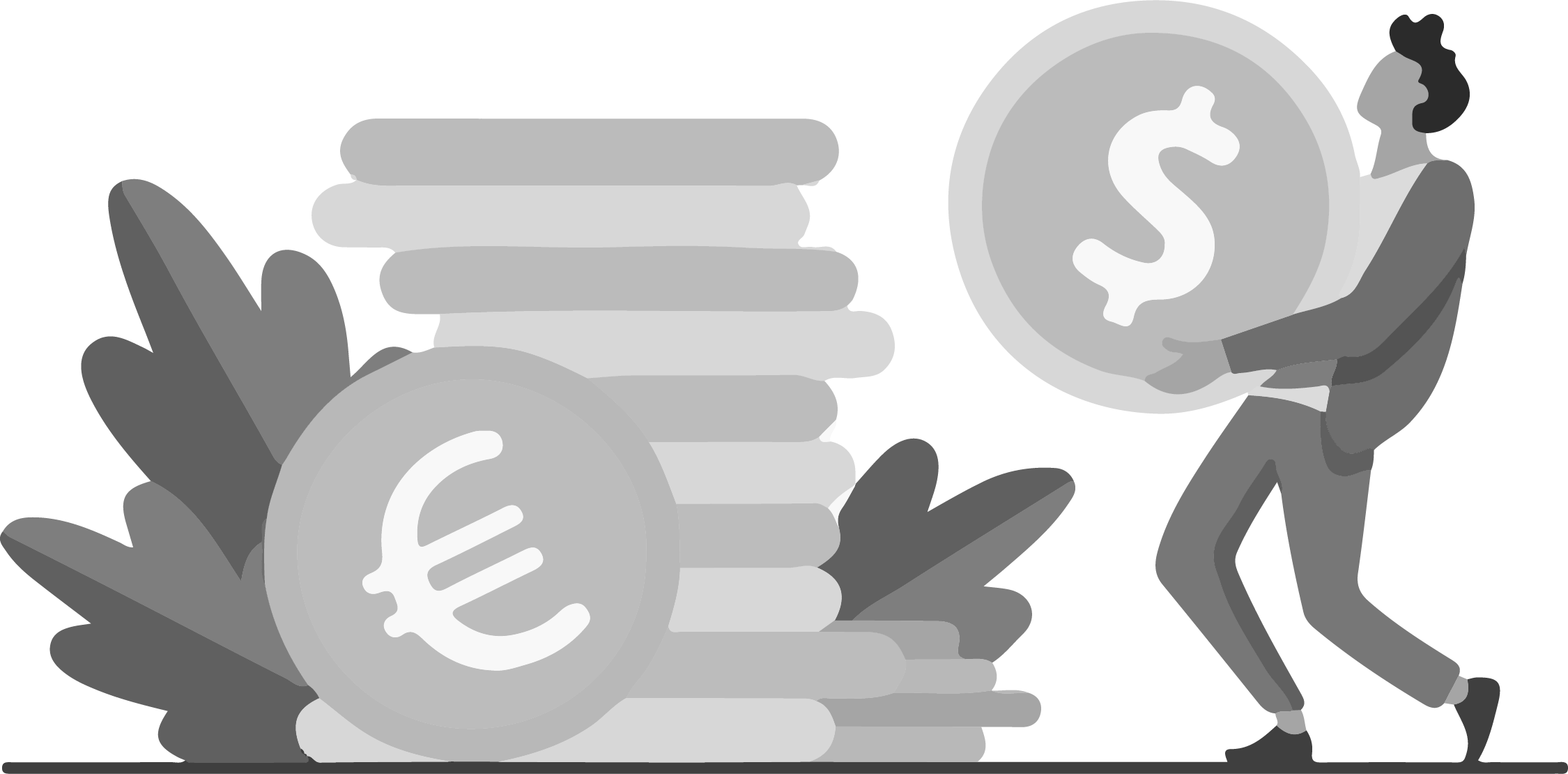 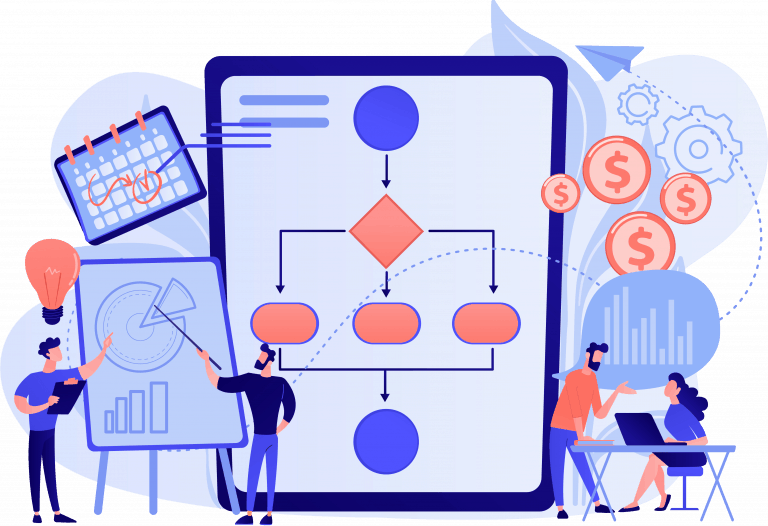 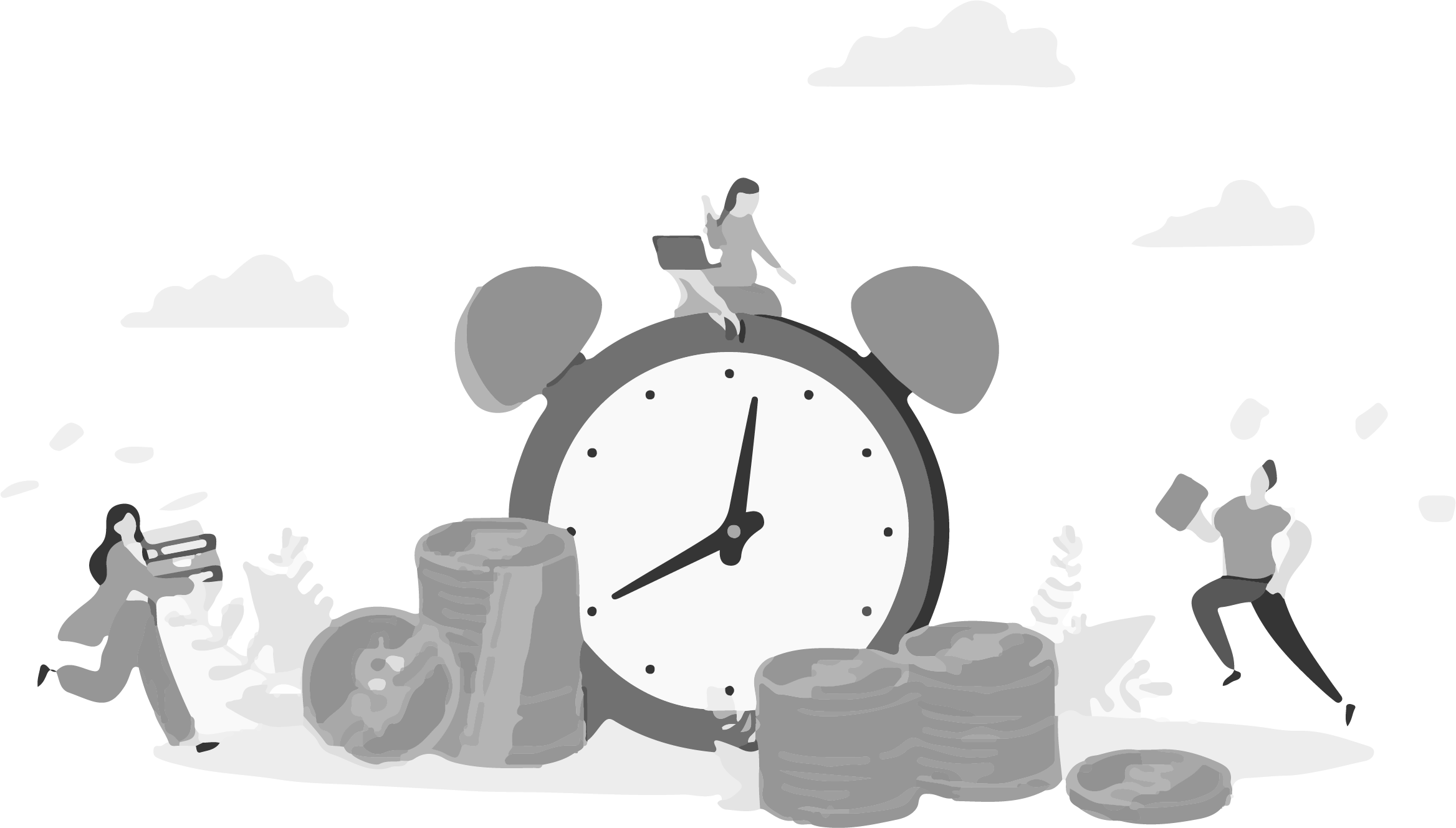 Đầu tư
= 0 VNĐ
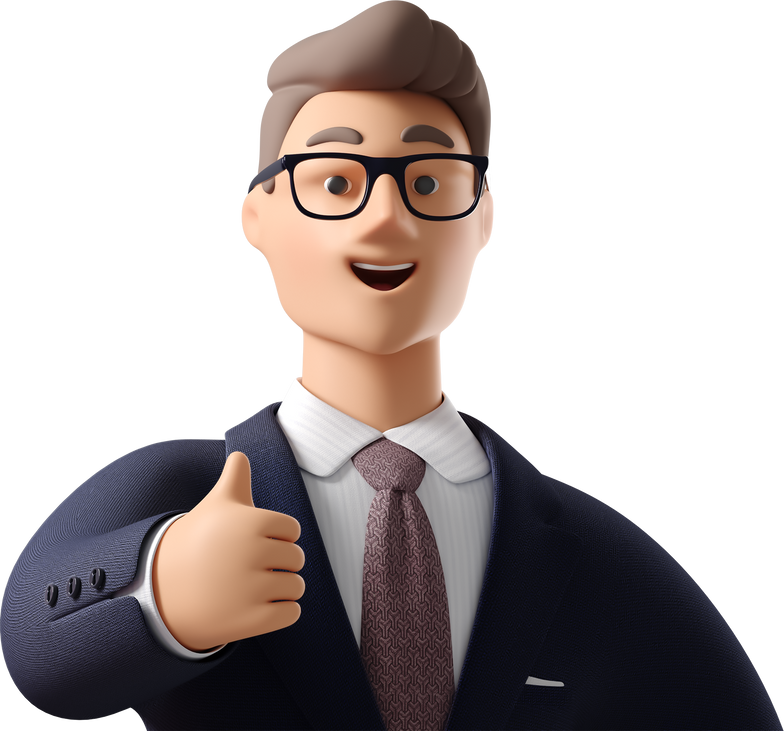 Quà tặng từ Định Vị Bách Khoa
Đơn vị phân phối phần mềm quản lý vận tải TTS SOFT
Thiết bị giám sát hành trình 4G
Đáp ứng theo QCVN 31:2014/BGTVT
Đáp ứng theo Nghị định 10 về việc lắp Camera của Tổng cục đường bộ Việt Nam
THÔNG ĐIỆP CỦA HASEGAWA
TRI ÂN NGÀY DOANH NHÂN VIỆT NAM
MỘT NGÀY DUY NHẤT 14.10.2021
TTS CAM KẾT HOÀN TIỀN 100%
NẾU KHÔNG MANG LẠI SỰ HÀI LÒNG CHO DOANH NGHIỆP
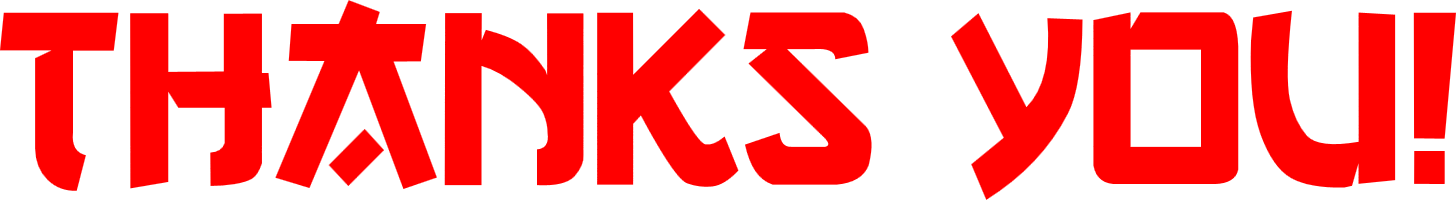 Chân thành cảm ơn Qúy vị đã lắng nghe!
File chỉnh sửa
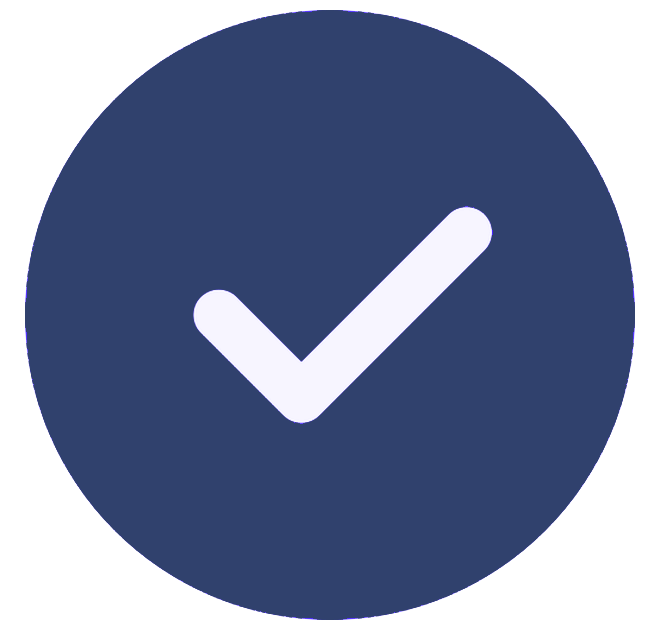 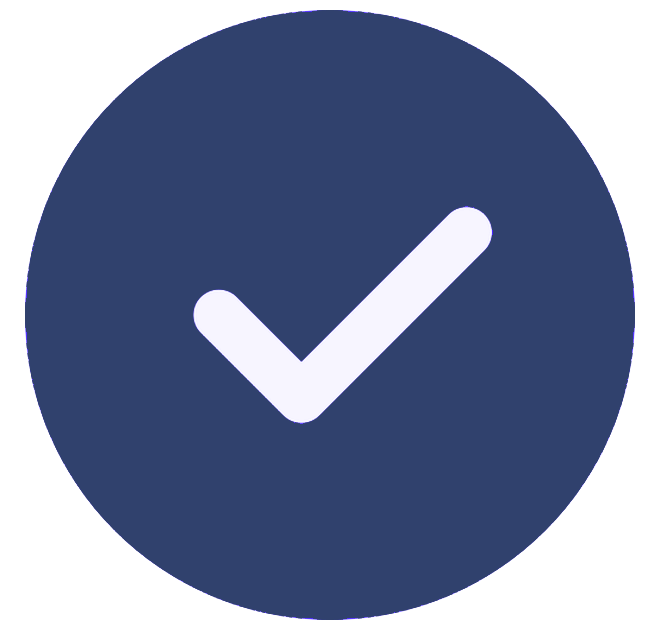 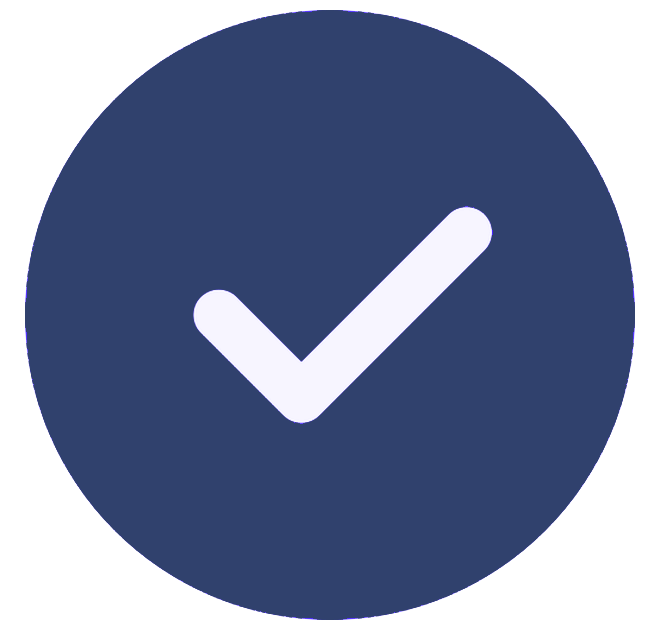 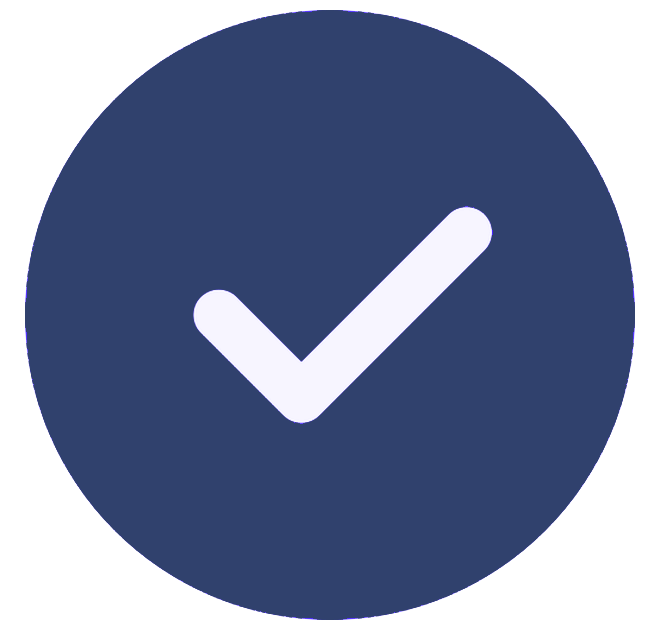